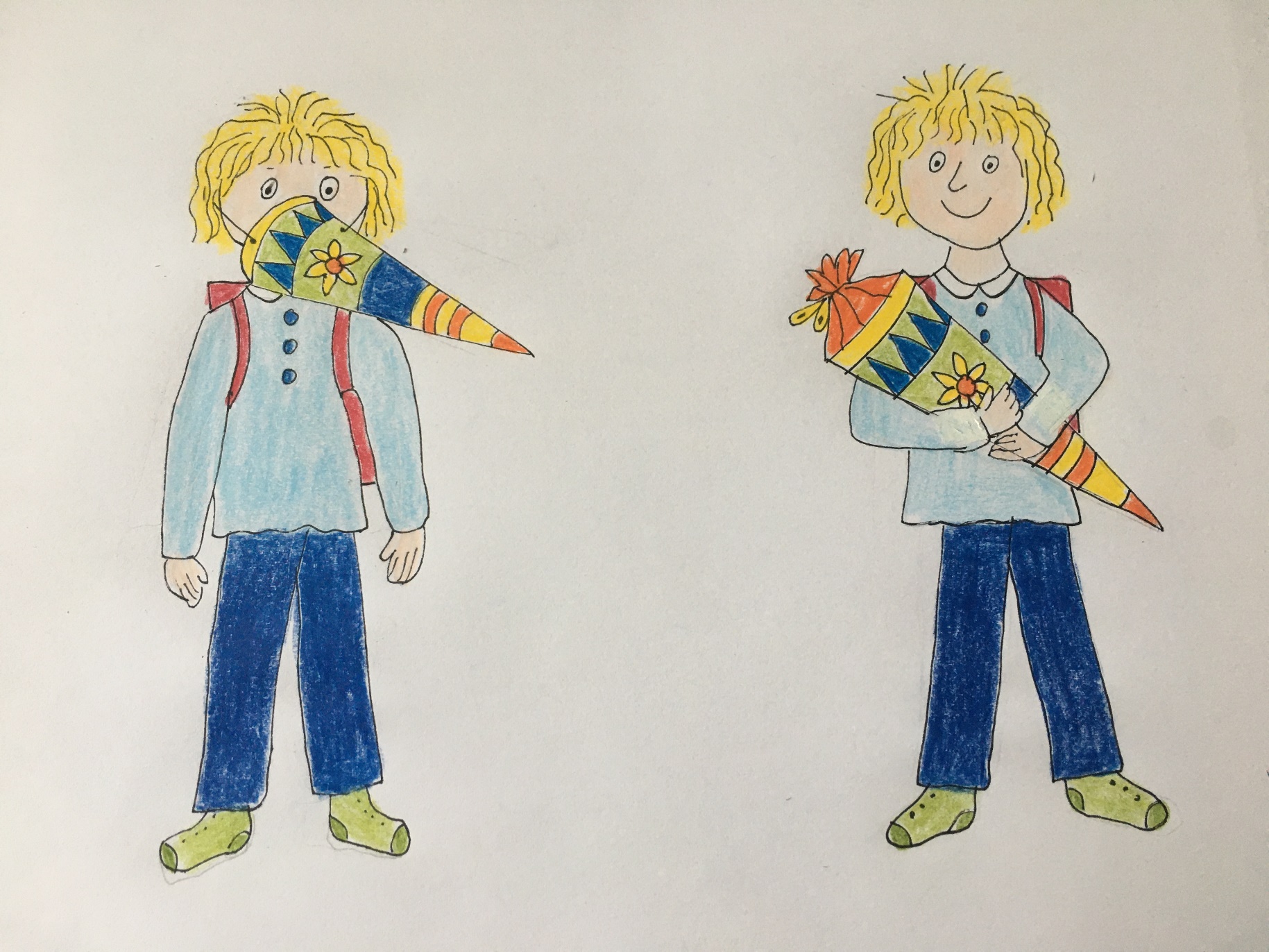 Einschulung 2023
Schulpflicht
Das Einschulungsverfahren
Was ist Schulfähigkeit?
Was sollte Ihr Kind können?
Wie können Sie Ihr Kind auf die 
     Schule vorbereiten?
Birgit Axthelm  -  Beratungsrektorin
1. Wer muss in die Schule?
Art. 37 BayEUG Vollzeitschulpflicht 
Mit Beginn des Schuljahres werden alle Kinder schulpflichtig,

die bis zum 30. Juni sechs Jahre alt werden,
die im Zeitraum vom 1. Juli bis zum 30. September sechs Jahre alt werden und deren  Erziehungsberechtigte den Beginn der Schulpflicht nicht auf das kommende Schuljahr verschieben (bitte bis 7.4.2023 entscheiden),
deren Erziehungsberechtigte bereits einmal den Beginn der Schulpflicht nach Nr. 2 verschoben haben oder
die bereits einmal nach Abs. 2 oder Abs. 4 von der Aufnahme in die Grundschule zurückgestellt wurden.
Birgit Axthelm  -  Beratungsrektorin
2. Prozess der Einschulung
Screening
Wir holen uns bei den Erzieher*innen Informationen über die schulrelevanten Fähigkeiten Ihres Kindes ein
Bei Auffälligkeiten folgt ein Beratungsgespräch und eventuell eine
    Nachtestung durch die Beratungslehrkraft
Am 12.9.2023 werden die Kinder in die 
     Grundschule Grub a. Forst eingeschult
     (die Schule entscheidet über Einschulung oder Rück-
      stellung)
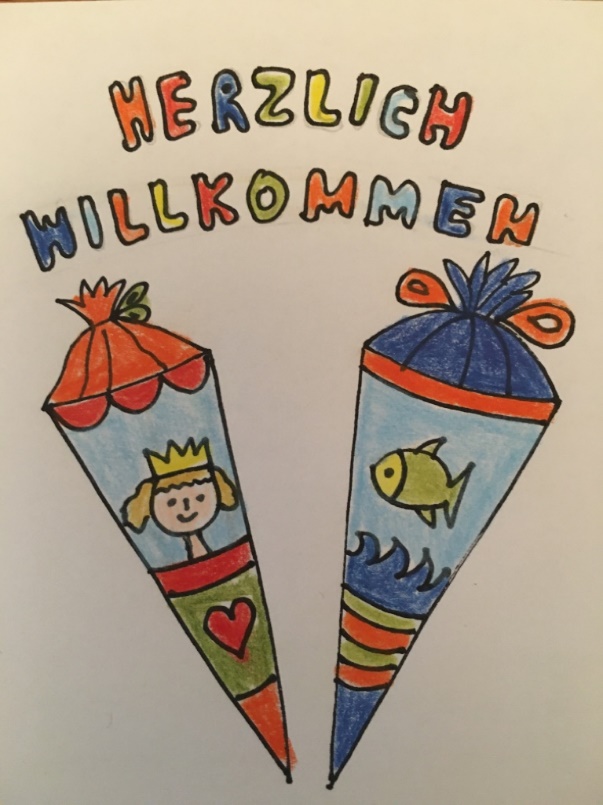 Birgit Axthelm  -  Beratungsrektorin
Vorschulaktionen in der Schule

Im Juli besuchen die Vorschulkinder die Schule und nehmen am Unterricht teil.
Informationen zum 1. Schultag und die Materialliste erhalten die Eltern im Juli.
Der 1. Elternabend findet zu Schuljahresbeginn statt.
Birgit Axthelm  -  Beratungsrektorin
Über diese Fähigkeiten sollte Ihr Kind verfügen:
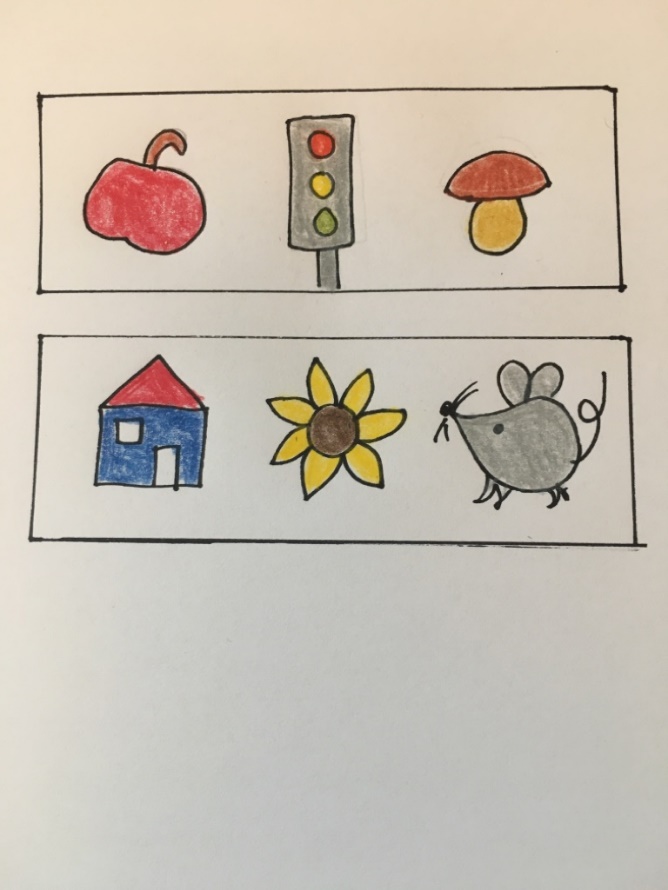 Sprache
   Phonologische  Bewusstheit
Erkennen von Reimpaaren (Kopf-Topf)
Heraushören von Anfangslauten (Womit beginnt Affe?)
Silbenklatschen (rhythmische Strukturierung)
Nachsprechen von Fantasiewörtern (z.B. Zaubersprüche: Fallipong, Miraleli..)
Birgit Axthelm  -  Beratungsrektorin
Sprachliche Hör- Merkspanne
Nachsprechen von Sätzen
   „Der Frosch sitzt auf einem Stein.“
Anweisungsverständnis (aufbauender Schwierigkeitsgrad, Verknüpfen von zwei Aufträgen)
   „Nimm den roten Buntstift und kreise die kleinste Wolke ein!“ 
Sprechen in ganzen Sätzen
Richtige Lautbildung (sch, d, k, r)
Beim Thema bleiben
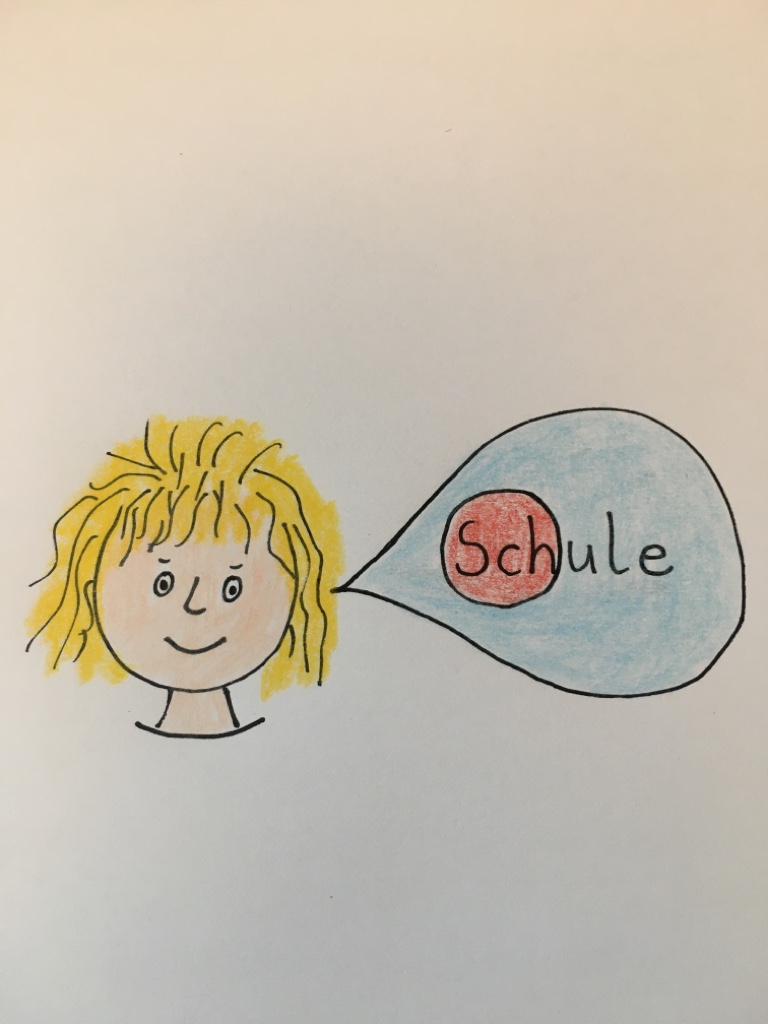 Birgit Axthelm  -  Beratungsrektorin
MotorikFeinmotorik     Ausschneiden und Aufkleben eines Bildes mit klaren Umrissen     Ausmalen einer BildvorlageVisuelle Differenzierungsleistung     Muster fortsetzenGrobmotorik
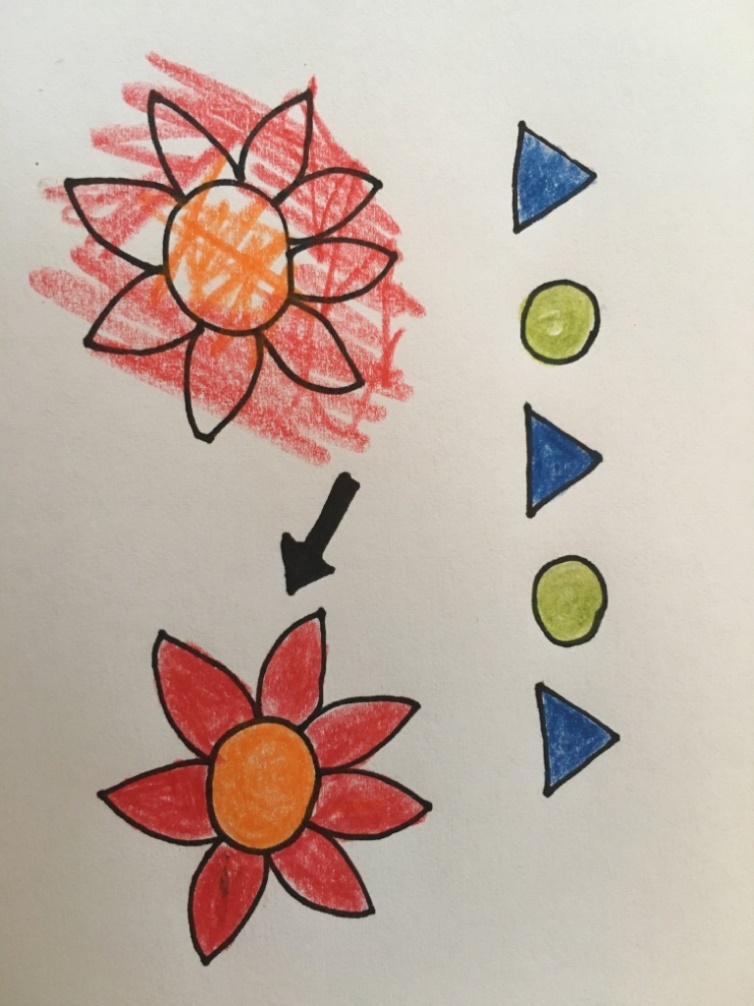 Balancieren auf einer Linie
  Werfen und Fangen eines Balles
  Überkreuzen der Körpermittellinie
Birgit Axthelm  -  Beratungsrektorin
Pränumerik – mathematische Grundkenntnisse -      Raumvorstellung
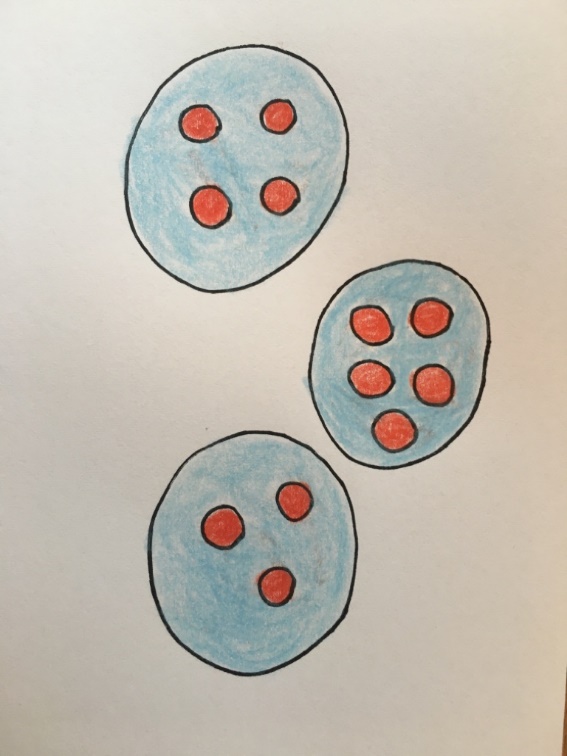 Simultanes Erkennen und Vergleichen von Mengen bis 5
Zahlenbilder erkennen
Vergleiche von Mengen, Verwenden der Begriffe mehr, 
   weniger, gleich viel….
 Geometrie
Erkennen der Formen Dreieck, Viereck, Kreis
Erkennen der Lagebeziehungen oben, unten, neben, innen, außen
Birgit Axthelm  -  Beratungsrektorin
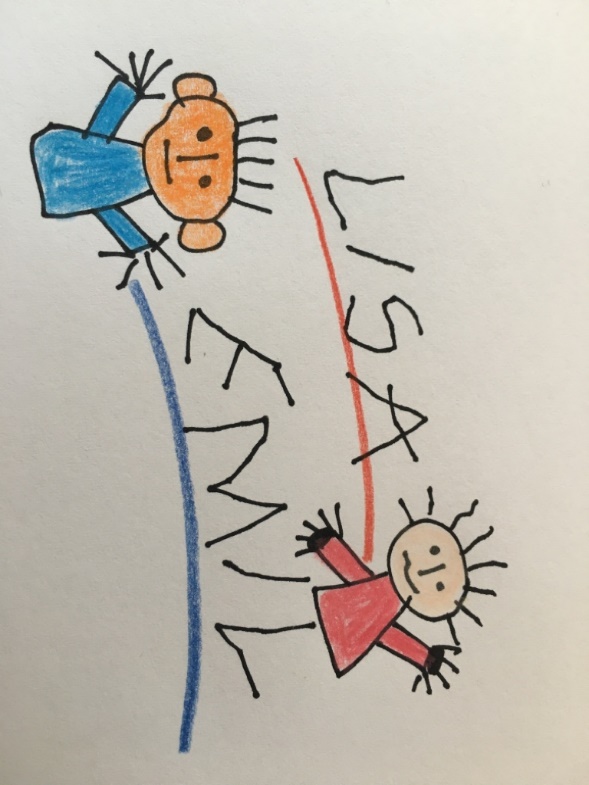 Allgemeine Entwicklung
Das sollte Ihr Kind können:
seinen Namen schreiben
offen auf andere zugehen
sich von den Eltern lösen 
mit anderen Kindern konstruktiv zusammen spielen
sich auf eine Arbeit, ein Spiel mindestens 20 Minuten konzentrieren
bei einer Aufgaben bleiben und sie zu Ende führen
Verbesserungsvorschläge annehmen
sich selbst an- und ausziehen
den Schulweg alleine finden
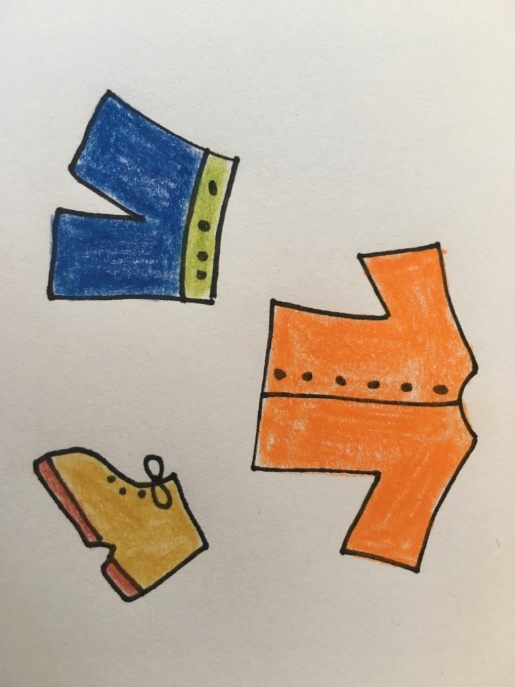 Birgit Axthelm  -  Beratungsrektorin
So können Sie Ihr Kind auf einen gelungenen Schulstart vorbereiten:
Geben Sie ihrem Kind nach und nach mehr Verantwortung.
Bestärken Sie es in seinen Autonomiebestrebungen („Du kannst das!“).
Lesen Sie viel vor.
Sprechen Sie viel mit Ihrem Kind (Abendgespräch: „Was war heute schön, nicht so schön?“).
Schränken Sie den Fernseh-, Video- und Handykonsum ein.
Nehmen Sie auf Anraten Therapiemaßnahmen wahr (Logopädie, Ergotherapie).
Freuen Sie sich mit Ihrem Kind auf die Schule!
Birgit Axthelm  -  Beratungsrektorin
Wir wünschen allen einen fröhlichen Schulanfang
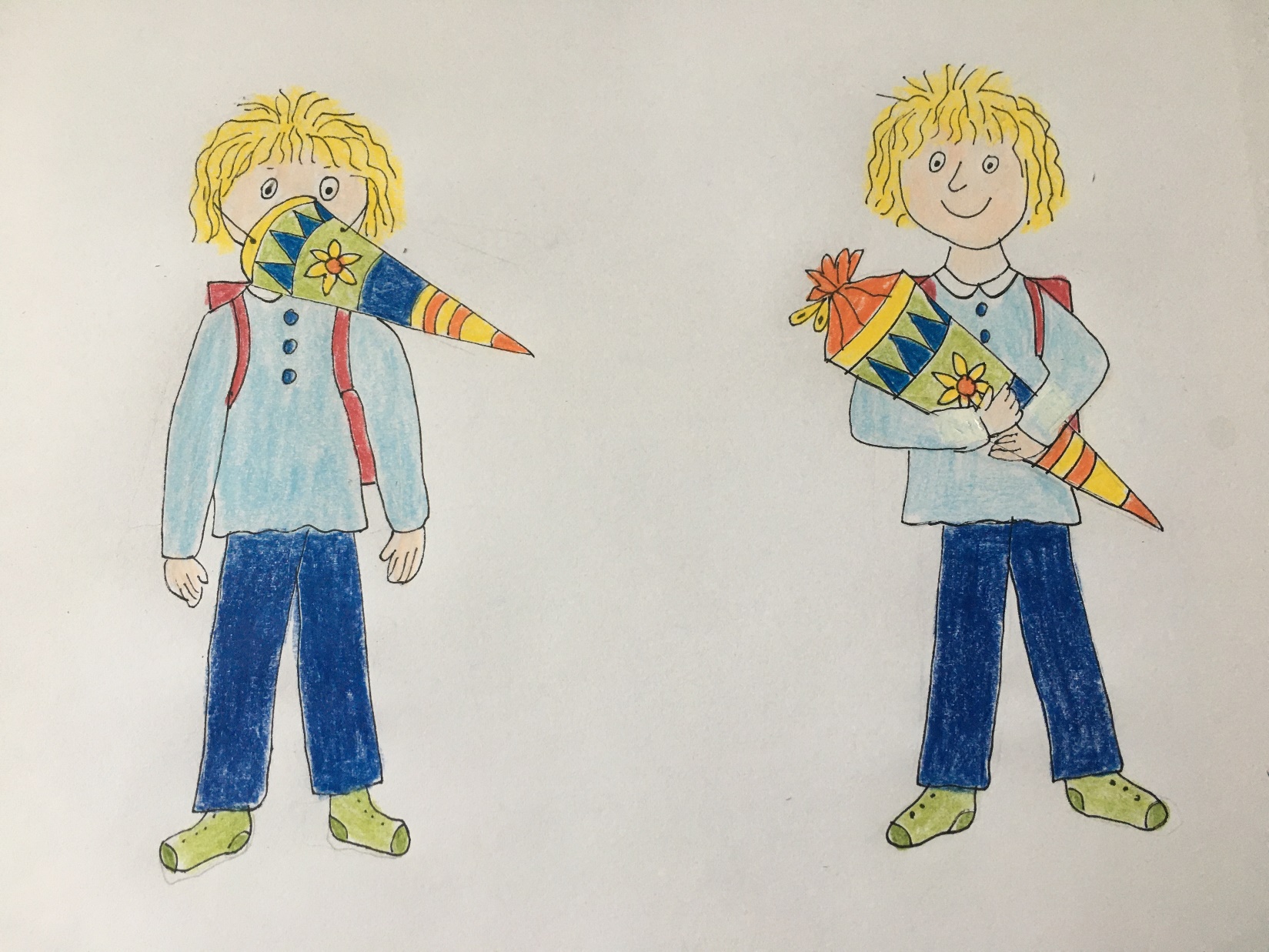 Birgit Axthelm  -  Beratungsrektorin